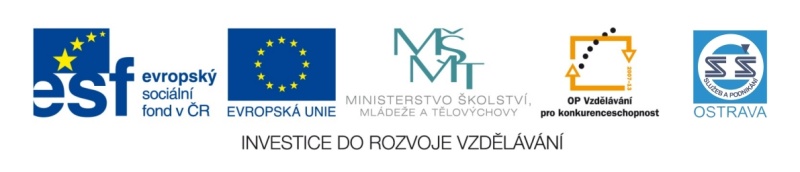 52_INOVACE_ZBO2_0164Ho
Výukový materiál v rámci projektu OPVK 1.5 Peníze středním školámČíslo projektu:		CZ.1.07/1.5.00/34.0883 Název projektu:		Rozvoj vzdělanostiČíslo šablony:   		V/2Datum vytvoření:	4.12. 2012Autor:			Bc. Marie Horvátová
Určeno pro předmět:      ZbožíznalstvíTematická oblast:	Obuv a kožená galanterie
Obor vzdělání:		Obchodník (66-41-L/01)  2. ročník                                            Název výukového materiálu: Nové výrobní způsoby
Materiál byl vytvořen v souladu se ŠVP příslušného oboru vzdělání.
Popis využití: Název výukového materiálu byl vytvořen s pomocí programu PowerPoint, na závěr shrnutí a procvičování  kontrolních otázek.
Výkladová hodina s procvičováním - diskuze
NOVÉ VÝROBNÍ ZPŮSOBY
Antistatic v podpatku obuvi odvádí statickou energii 
vznikající při chůzi a zabraňuje tak nepříjemným "šokům". 

Climatec je speciální vložka, díky které je odváděna 
vlhkost. Neustálá cirkulace vzduchu uvnitř boty zabraňuje 
pocení nohou a nepříjemnému zápachu. Uhlíková vlákna, 
která jsou součástí stélky, mají antibakteriální 
a protiplísňové účinky. Obuv z řady Climatec je skvělou 
volbou pro celodenní nošení.
Technologie Insolia zaručuje výjimečné pohodlí 
a dokonalý pocit rovnováhy i na vysokých 
podpatcích. Chytře rozloží vaši váhu, tak aby byl 
na přední část chodidla vyvíjen menší tlak – vaše 
nohy a záda jsou tedy po celý den bez 
zbytečné zátěže.
Obuv s přímo tvářeným spodkem - spodek 
obuvi je ke svršku připevněn lisováním, 
vstřikováním nebo odléváním. Takto je 
vyráběna především obuv sportovní a obuv 
pro volný čas. Kvalita spoje i samotného 
spodku obuvi je dána použitým materiálem.
Lepená obuv s membránou Gore-tex, vhodná 
do těžšího terénu, svršek hovězinové usně 
Nubuk s hydrofóbní úpravou, podešev VIBRAM 
z oděruvzdorné pryže s protiskluzným 
dezénem a polyuretanovou mezivrstvou 
pro lepší pohodlí při chůzi.

Vibram – gumová podešev pro turistické 
a horolezecké boty. Musí splňovat 
tyto kritéria : 	- garance maximálního výkonu
			- maximální komfort při nošení
			- kvalita zpracování a životnost
Otázky k opakování

 Co znamená v obuvi antistatik.
 Kde se uplatňuje Clima-tex.
 Co znamená „technologie Insolia“.
 Jak se vyrábí obuv s přímo tvářeným 
    spodkem. 
5. U jaké obuvi se využívá VIBRAM.
6. Kde se využívá  lepená obuv 
    s membránou Gore-tex.